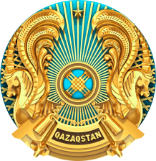 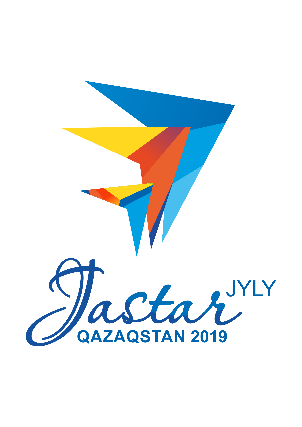 МИНИСТЕРСТВО ОБЩЕСТВЕННОГО РАЗВИТИЯ РЕСПУБЛИКИ КАЗАХСТАН
О реализации государственной молодежной политики в Республике Казахстан
2019
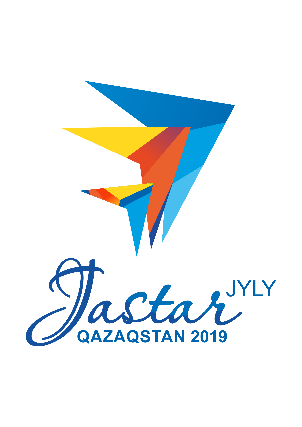 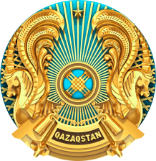 МИНИСТЕРСТВО ОБЩЕСТВЕННОГО РАЗВИТИЯ 
РЕСПУБЛИКИ КАЗАХСТАН
ЧИСЛЕННОСТЬ МОЛОДЕЖИ РЕСПУБЛИКИ
2 313 053 человек
2 266 680 человек
2 204 833 человек
1 786 219 человек
1 729 216 человек
1 696 001 человек
В процентах от общей численности населения
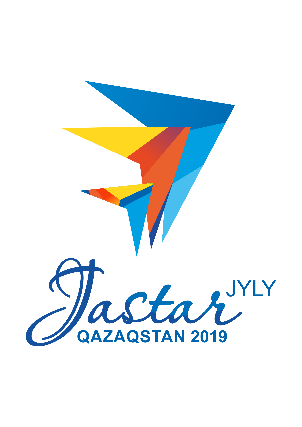 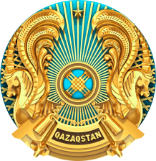 МИНИСТЕРСТВО ОБЩЕСТВЕННОГО РАЗВИТИЯ 
РЕСПУБЛИКИ КАЗАХСТАН
ИНСТРУМЕНТЫ ВЗАИМОДЕЙСТВИЯ МОЛОДЕЖИ И ГОСУДАРСТВА
Региональные Управления
Совет по молодежной политике при Президенте Республики Казахстан
Министерство общественного развития
Молодежные ресурсные центры (208)
Координационный совет по взаимодействию с молодежными организациями (при Министерстве общественного развития)
Комитеты по делам молодежи в ВУЗах и колледжах (818)
Комитет по делам молодежи и семьи
Научно-исследовательский центр «Молодежь»
Сеть молодежных НПО
(более 500)
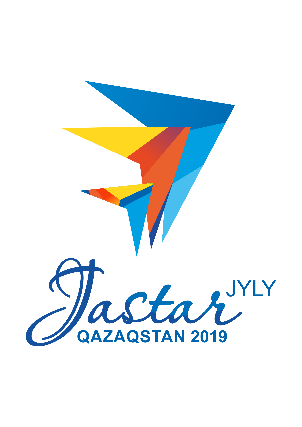 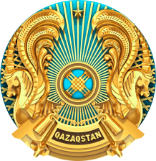 МИНИСТЕРСТВО ОБЩЕСТВЕННОГО РАЗВИТИЯ 
РЕСПУБЛИКИ КАЗАХСТАН
РЕАЛИЗУЕМЫЕ ПРОГРАММЫ
Болашак
Программа развития продуктивной занятости и массового предпринимательства «Енбек»
С 1993 года обучилось около 13 тысяч молодых людей
На конец 2018 года в число участников программы включено 150 тысяч молодых людей
около 60 тысяч сельчан
Молодежный кадровый резерв
«Жасыл ел»
Мәңгілік ел жастары – индустрияға. Серпін
«С дипломом в село!»
В 26 ВУЗах обучаются 12 203 человек
С 2009 в сельскую местность прибыло 48 тысяч специалистов
С 2005 года приняло участие более 200 тысяч молодых людей
Приняло участие 1300 человек, 400 зачислены в резерв,115 получили повышение
В 37 колледжах обучаются 2276 человек
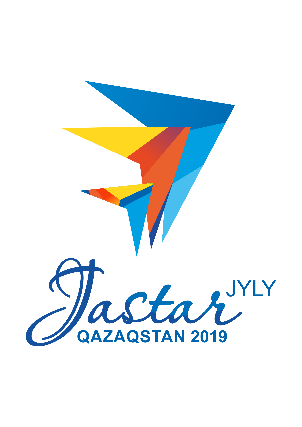 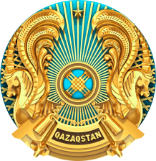 МИНИСТЕРСТВО ОБЩЕСТВЕННОГО РАЗВИТИЯ 
РЕСПУБЛИКИ КАЗАХСТАН
ОБРАЗОВАНИЕ
ОБРАЗОВАТЕЛЬНЫЙ УРОВЕНЬ МОЛОДЕЖИ
ТЕХНИЧЕСКОЕ И ПРОФЕССИОНАЛЬНОЕ ОБРАЗОВАНИЕ
ВЫСШЕЕ ОБРАЗОВАНИЕ
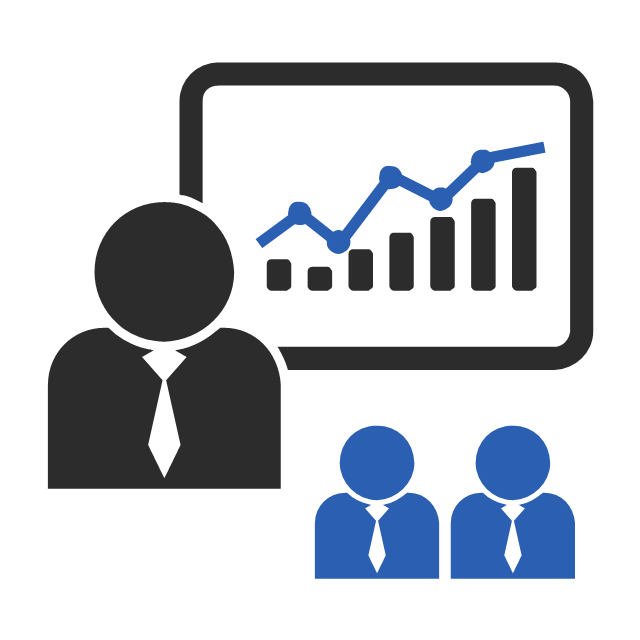 2 млн.
на 18%
Увеличилась сеть организаций технического и профессионального образования
Подготовлено кадров с высшим образованием
на 5,4%
в 2,2 раза
Увеличился выпуск специалистов с высшим образованием
Увеличился контингент 
в организациях ТиПО
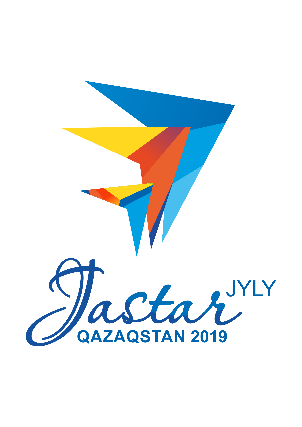 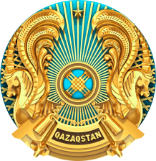 МИНИСТЕРСТВО ОБЩЕСТВЕННОГО РАЗВИТИЯ 
РЕСПУБЛИКИ КАЗАХСТАН
БЕЗРАБОТИЦА
ЧИСЛЕННОСТЬ БЕЗРАБОТНОЙ МОЛОДЕЖИ
УРОВЕНЬ МОЛОДЕЖНОЙ БЕЗРАБОТИЦЫ
тыс.
3,9%
14,7%
4,1%
2002 год
2019 год
2016 год
ДОЛЯ МОЛОДЕЖИ NEET
тыс.
8,2%
7,5%
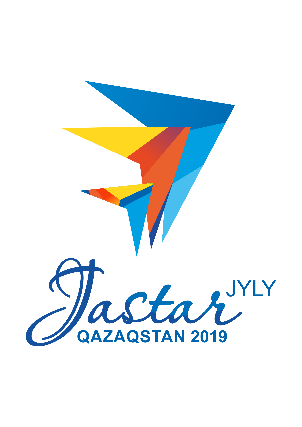 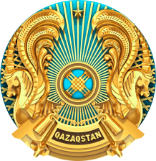 МИНИСТЕРСТВО ОБЩЕСТВЕННОГО РАЗВИТИЯ 
РЕСПУБЛИКИ КАЗАХСТАН
ПРАВОНАРУШЕНИЯ СРЕДИ МОЛОДЕЖИ
52 135
47 771
2016-2018
уменьшение на 4364 или 8,4%
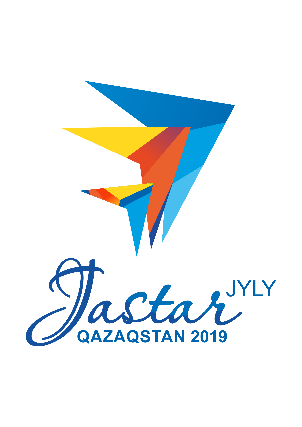 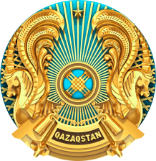 МИНИСТЕРСТВО ОБЩЕСТВЕННОГО РАЗВИТИЯ 
РЕСПУБЛИКИ КАЗАХСТАН
СУИЦИД СРЕДИ МОЛОДЕЖИ
654
2017-2018 
уменьшение на 26 или 3,9%
628
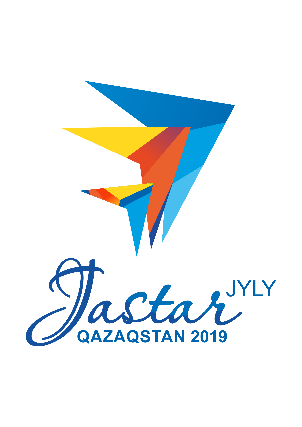 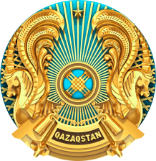 МИНИСТЕРСТВО ОБЩЕСТВЕННОГО РАЗВИТИЯ 
РЕСПУБЛИКИ КАЗАХСТАН
ЦЕННОСТНАЯ СТРУКТУРА МОЛОДЕЖИ
В рамках социологического исследования НИЦ «Молодежь» в 2018 году
70,9%
СЕМЕЙНОЕ СЧАСТЬЕ
64,3%
ЗДОРОВЬЕ
30,2%
МАТЕРИАЛЬНАЯ ОБЕСПЕЧЕННОСТЬ
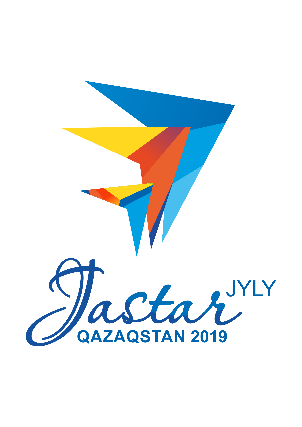 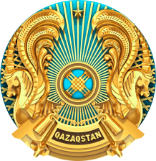 МИНИСТЕРСТВО ОБЩЕСТВЕННОГО РАЗВИТИЯ 
РЕСПУБЛИКИ КАЗАХСТАН
МИРОВЫЕ РЕЙТИНГИ ПО ВОПРОСАМ МОЛОДЕЖИ
2017 год
63 место
из 102 стран
ИНДЕКС ПРОГРЕССА МОЛОДЕЖИ
2017 год
61 место
из 183 стран
ИНДЕКС РАЗВИТИЯ МОЛОДЕЖИ
2018 год
35 место
из 149 стран
ИНДЕКС ОБРАЗОВАНИЯ
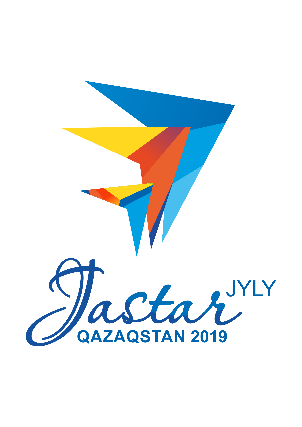 МИНИСТЕРСТВО ОБЩЕСТВЕННОГО РАЗВИТИЯ 
РЕСПУБЛИКИ КАЗАХСТАН
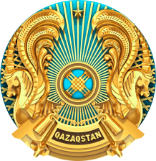 ОСНОВНЫЕ ВЕКТОРЫ РАБОТЫ С МОЛОДЕЖЬЮ В 2019 ГОДУ
2
1
ТРУДОВАЯ ЗАНЯТОСТЬ
ОБЕСПЕЧЕНИЕ ЖИЛЬЕМ
3
РАЗВИТИЕ ОБРАЗОВАНИЯ, ВОЛОНТЕРСТВА, НАУЧНЫЕ ГРАНТЫ
ПОДДЕРЖКА МОЛОДОЙ СЕМЬИ, ЗДОРОВЬЯ, РАЗВИТИЕ ИНСТРУМЕНТОВ СОЦИАЛЬНОЙ ИНКЛЮЗИИ
СОЦИАЛЬНАЯ АКТИВНОСТЬ МОЛОДЕЖИ
4
5
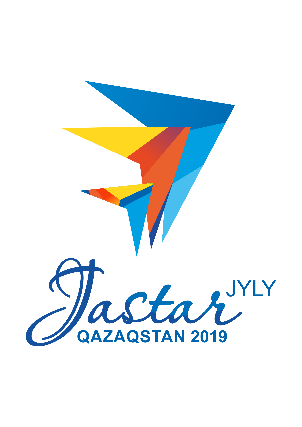 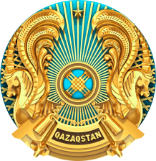 МИНИСТЕРСТВО ОБЩЕСТВЕННОГО РАЗВИТИЯ 
РЕСПУБЛИКИ КАЗАХСТАН
ПРОЕКТ «ЖАС КӘСІПКЕР»
ОБУЧЕНИЕ
ОХВАТ ДО 100 ТЫСЯЧ ЧЕЛОВЕК
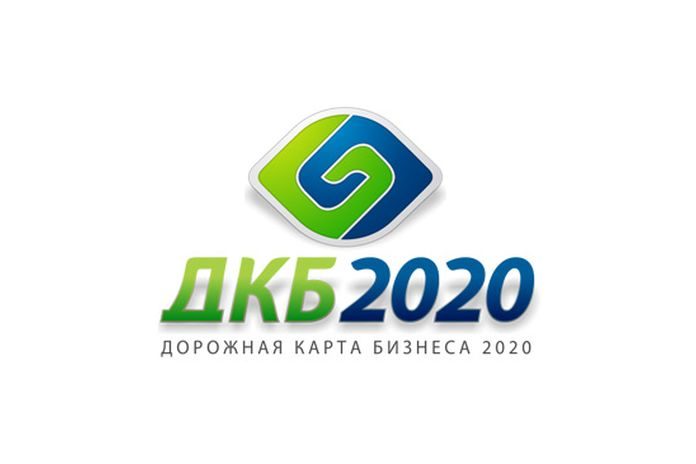 40 ТЫСЯЧ 
БЕЗРАБОТНАЯ, САМОЗАНЯТАЯ МОЛОДЕЖЬ
60 ТЫСЯЧ 
СТУДЕНТЫ ВЫПУСКНЫХ 
КУРСОВ
ГРАНТЫ
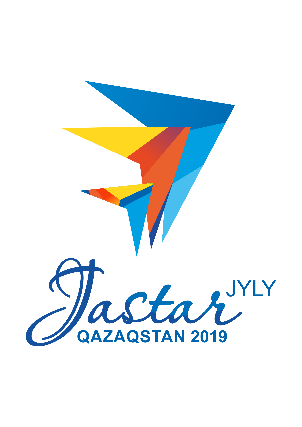 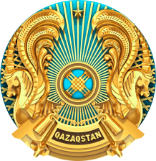 МИНИСТЕРСТВО ОБЩЕСТВЕННОГО РАЗВИТИЯ 
РЕСПУБЛИКИ КАЗАХСТАН
ПЛАНИРУЕМЫЕ ПРОЕКТЫ, МЕРЫ
«С ДИПЛОМОМ В СЕЛО!»
ДО 1% ЕЖЕГОДНО
СОЗДАНИЕ ФОНДА ПОДДЕРЖКИ МОЛОДЕЖНЫХ СТАРТАПОВ
повышение размера единовременного пособия
С 70 МРП до 100 МРП
меры по сокращению
МОЛОДЕЖЬ «NEET»
расширение перечня специальностей
Совместно с 
крупным бизнесом
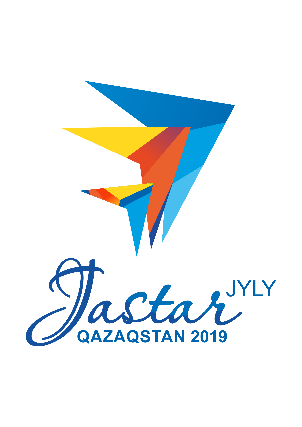 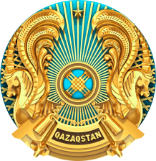 МИНИСТЕРСТВО ОБЩЕСТВЕННОГО РАЗВИТИЯ 
РЕСПУБЛИКИ КАЗАХСТАН
ПРОЕКТ «ЖАС МАМАН»
ПРИМУТ УЧАСТИЕ
Закупка 400
 комплектов современного оборудования
повышение квалификации  15 000 преподавателям
20 ВУЗОВ
OPEN-U
Подключение к единой платформе открытого университета
180 КОЛЛЕДЖЕЙ
на 30%
подготовка 200 000
квалифицированных кадров
Повышение стипендий для студентов-волонтеров
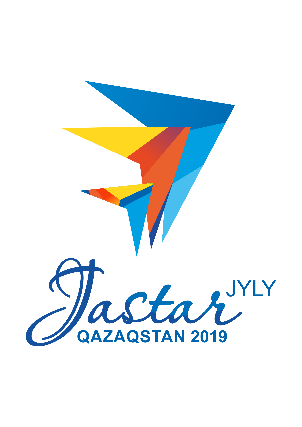 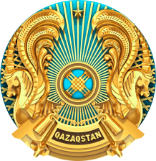 МИНИСТЕРСТВО ОБЩЕСТВЕННОГО РАЗВИТИЯ 
РЕСПУБЛИКИ КАЗАХСТАН
МАСШТАБНЫЕ ПРОЕКТЫ
ОБЕСПЕЧЕНИЕ ЖИЛЬЕМ
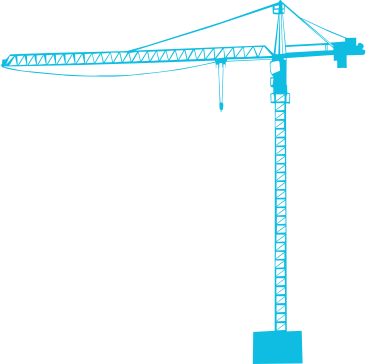 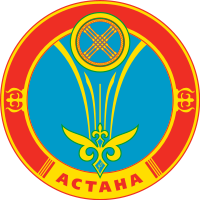 Астана
В течение 3 лет
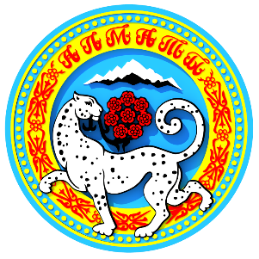 Алматы
1000 квартир ежегодно
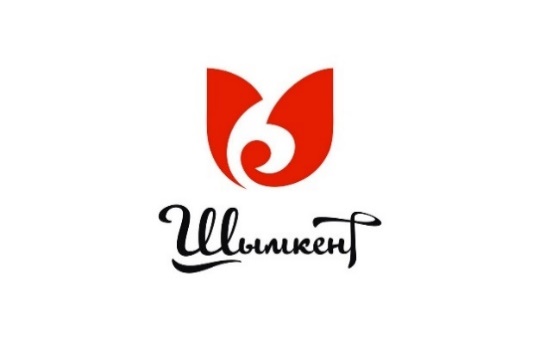 Шымкент
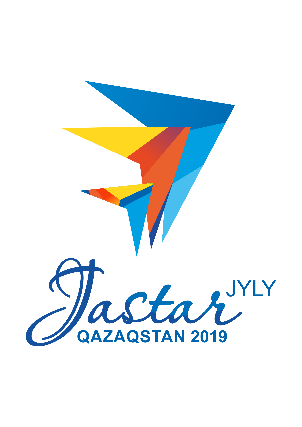 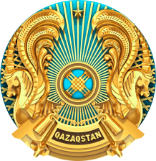 МИНИСТЕРСТВО ОБЩЕСТВЕННОГО РАЗВИТИЯ 
РЕСПУБЛИКИ КАЗАХСТАН
МАСШТАБНЫЕ ПРОЕКТЫ В РАМКАХ ГОДА МОЛОДЕЖИ
ВОЛОНТЕРСТВО
Жастарға мейрімді мекен
МОЛОДЫЕ УЧЕНЫЕ
учебные курсы 
по всей стране
внедрение индикаторов через сквозной принцип во всех программах
увеличение грантового финансирования для исследований на 3 млрд. тенге
Военно-патриотическое воспитание
Семейные отношения
Зеленый город – зеленое село
общенациональный проект на основе движения «Жасыл Ел»
разработка программы до 2025 года
доступ к психологической и консультативной помощи
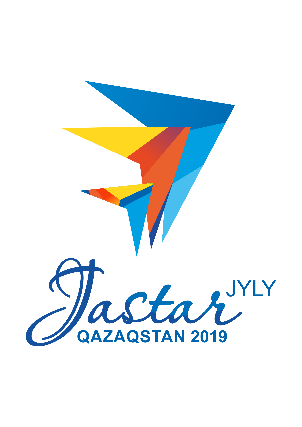 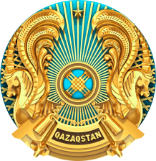 МИНИСТЕРСТВО ОБЩЕСТВЕННОГО РАЗВИТИЯ 
РЕСПУБЛИКИ КАЗАХСТАН
МАСШТАБНЫЕ ПРОЕКТЫ В РЕГИОНАХ СТРАНЫ
Молодежные ресурсные центры
Центры обслуживания молодежи
(ЦОМ)